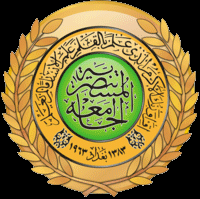 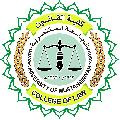 محاضراتفي مدخل دراسة الشريعة الاسلامية
الاستاذ المساعد الدكتور
إسماعيل محمود محمد الجبوري
كلية القانون
2018/2017
مناهج العلماء في التأليف  في القواعد الفقهية، وأهم الكتب المؤلفة على كل منهج:
تنوعت المناهج باعتبارين:
الأول : باعتبار الترتيب0
الثاني باعتبار المضمون0
الممتع ص52
القاعدة الكبرى الأولىالأمور بمقاصدها
دليل القاعدة0
أهميتها0
معنى النية لغة واصطلاحا
أغراض النية0
أحوال التصرفات من حيث اشتراط النية وعدمه0
العبرة في العقود للمعاني لا للألفاظ والمباني0
دليل الشئ في الأمور الباطنة يقوم مقامه0
أهمية القاعدة
استنادها إلى حديث يعد ثلث العلم0 ( إنّما الأعمال بالنيات )
الأعمال بين القلب واللسان والجوارح والنية أحدها0
ثانيا : معنى القاعدة
الأمور بمقاصدها
المعنى الإفرادي:
الأمور جمع أمر: وهي التصرفات الفعلية والقولية والاعتقادية0
المقاصد: جمع مقصد وهو الغرادة المتوجهة إلى الشئ0
المعنى الإجمالي للقاعدة: أن تصرفات المكلّف  القولية والعملية والاعتقادية تختلف أحكامها باختلاف إرادته ونيته0
الأدلة على القاعدة:
1- حديث عمر بن الخطاب ( إنّما الأعمال بالنيات)
      أ- صحة الاعمال0
      ب- كمال الأعمال0
2- مجموعة من ادلة الكتاب والسنة منها:
      أ- قوله تعالى: ( واصبر نفسك مع الذين يدعون ربهم بالغداة والعشيي يريدون جهه) الكهف 280
      ب- وقوله تعالى: ( ومن يخرج من بيته مهاجرا إلى الله ورسوله ثمّ يدركه الموت فقد وقع أجره على الله وكان الله غفورا رحيما ) النساء 100
حكم النية:
اتفقوا على مشروعيتها واختلوا في حكمها:
أ- قيل شرطا لصحة الاعمال0
ب- والأكثر أنّها ركن في جميع الأعمال لكونها داخل العبادة لا خارجا عنها0
ج- التفصيل:ركن فيما تكون النية شرطا لصحته0، وشرطا فيما يصح بدون نية ولكن تعتبر لحصول الثواب عليه كالمباحات0
المقصود من شرع النية:
1- تمييز العبادات عن العادات0( المتردد بين العادة والعبادة الاغتسال بالماء )
2- تمييز رتب العبادات بعضها عن بعض0( فرضا-  نفلا-نذرا-أداء- إعادة-قضاء0)
يشترط في العبادات التي يلتبس بعضها ببعض تعيينها بالنية، وعنى الالتباس ان تتساوى العبادتان فعلا و صورة كتساوي الظهر والعصر0
يترتب على الأمرين السابقين اربعة أمور:
الأول: أنّ العبادة إذا كانت لا تلتبس بالعادة فلا تحتاج إلى تمييزبالنية كالأعمال القلبية من غيمان بالله وخوف منه، وكذلك قراءة القرآنن والأذكار، والأذان، لكونها متميزة بصورتها0
الثاني: أنّ العبادة المتميزة بنفسها لا تلتبس بعبادة أرى فإنّه لا يشترط فيها تعيينها بالنية ، كالحج ، والعمرة ، وصوم رمضان
الثالث: أنّه لو أخطأ المكلف في نية العبادة التي يشترط لها تعيين النية فإنّها تبطل، مثاله من أراد أن يصلي الظهر في وقت الظهر فنوى العصر ، فلا تصح ظهرا ن ولا تصح عصرا لأنّه قبل دخول وقته0
الرابع: أنّ العادات قد تصبح عبادات  بالنية فيحصل الثواب عليها0 مثاله : الاكل ، والشرب والنوم إذا قصد بها التقوي على طاعة الله تعالى، والنكاح إذا قصد به إعفاف النفس0
انفراد النية عن التصرف أو التصرف عن النية:
لها حالتان:
الأولى: عدم اقتران النية بقول أو فعل ظاهر، بحيث لم تتجاوز  القصد والعزم إلى التصرف الحسي0فلا تترتب عليها أحكام شرعية0 فمن نوى تطليق زوجته بقلبه ولم يتلفظ بالطلاق  لا يقع الطلاق0
والمقصود بالحكم الحكم الدنيوي0
الثانية: انفراد التصرف عن النية، ولا يخلو عن أمرين:
الامر الأول:أن يثبت الحكم للتصرف دون الحاجة للنية ويشمل صوراً:
الصورة الأولى: الواجبات التي تكون صورتها كافية في تحصيل مصلحتها، مثل: رد المغصوبن ورد الدين، والسرقة، فهذه التصرفات يثبت الحكم فيها بمجرد الفعل ولا حاجة إلى النية0
الصورة الثانية: التصرفات التي يؤدي اشتراط النية فيها إلى الدور أو التسلسل مثل: النية نفسها، فإنّه لا يشترط لها نية؛ لأنّ اشتراطها يؤدي إلى التسلسلن وكذلك الإسلام لا تشترط له النيةن لأنّه يلزم من اشتراطها الدورن فإنّ النية من شروطها الإسلام0
الصورة الثالثة: التصرفات الصريحة التي ليس لها إلا وجه واحد سواء كان تصرفا فعلياً أو قولياً، فيترتب الحكم على التصرف ن ولا ينظر إلى النية0
مثال:البيع بلفظ بعتك، والوصية بلظ أوصيتن فينعقد البيع ، وتنعقد الوصية، ولو لم يقصدهما0 وكذا لو قذف غيره بلفظ صريح كقوله: ( يا زان ) فيترتب عليه حكم القذف0
الصورة الرابعة : القربات التي لا تلتبس بغيرها لا تشترط فيها النية ، مثل قراءة القرآن، وذكر الله عز وجل، ، فغذا كانت نيته غير مسبوقة بشئ من الرياء، فإنّه يكفي مجرد الفعل ليوصف بأنّه طاعة0
الصورة الخامسة: ترك المعاصي، سواء أكانت محرمة  أم مكروهة، كترك الزنا، وترك الرياء، فإنّه يكفي في تركها مجرد الترك دون النية0 والمقصود بذلك الحكم الدنيوي، أما الحكم الاخروي من الثواب فلا شك انّه مرتبط بنية التقرب  إلى الله عز وجل بتركها0
الصورة السادسة:المباحات ، فإنّه تحصل مصالحه بدون النية كالاحتطاب ونحوه0
الأمر الثاني: أن لا يثبت الحكم للتصرف حتى تقترن به النية0
وهذا يشمل التصرفات غير الصريحة  في المقصود منها ولها أوجه متعددة كل منها يحتمل ان يحمل  عليه هذا التصرف0
حكم هذا التصرف: موقوف حتى يبين صاحبه نيته منه مثال:قال لزوجته اذهبي لأهلك، فلا يكون طلاقا لاحتماله الطلاق ، واحتماله الزيارة0
مثال آخر  لو وجد شخص لقطة وأخذهان فإنّ أخذه لها يحتمل أوجها: قصد تملكها مباشرة فيعد غاصبا يضمنها لو تلفت عنده تعدى وقصر او لم يتعد ويقصر، ويحتمل أنّه أخذها  بقصد تعريفها وتسليمها لصاحبها لو وجده ،فيعد أمينا لا يضمن لو تلت بلا تعد ولا تفريط منه0
المسألة السابعة: محل النية
محلها القلب ويترتب على هذا أمور:
الأول: لا يكفي التلفظ باللسان عن انعقاد النية في القلب0
الثاني : أنّه لا يشترط مع انعقاد النية في القلب التلفظ باللسان ، بل لا يشرع لعدم ثبوته عن النبي صلى الله عليه وسلم، ولا عن أحد من أصحابه0
أما التلبية فتلفظ بالتلبية المشتملة  على المنوي0
الأمر الثالث: إذا اختلف اللفظ باللسان  عما في القلب فالمعتبر ما في القلب0
المسألة الثامنة: شروط النية
الشرط الأول: أن يكون الناوي مسلماً، وهو شرط صحة في العبادات 0
الشرط الثاني: أن يكون الناوي مميزا، يميز بين النافع والضار؛لأنّ النية لا بد فيها من القصد، وغير المميز كالمجنون والصبي لا قصد له0
 واستثنى العلماء من ذلك الإتلاف، فإنّه يكون سببا موجباً للضمان ، ولو لم يكن الناوي مميزاً لتعلق الإتلاف بحقوق العباد التى مبناها على المشاحة0
الشرط الثالث: العلم بالمنوي:، فلا تصح النية من المكلف مع جهله بحقيقة ما نواه أو بحكمه0 فإن لم يعلم بما نواه فإنّه لا يمكنه تعيينه بالنية0
فمن لم يعلم بفرضية الصلاة أو الوضوء لم يصح منه فعلهما0
 ويستثنى من هذا الفعل الذي يؤل إلى العلمن فإذا نواه وهو لا يعلم حقيقته أو حكمه صحت نيته ؛لأنّه يرجع لأن يكون معلوما ومن أمثلة ذلك الإحرام بما أحرم به فلان، وهو يمكنه سؤال ذلك الشخص عن نوع إحرامه0
،
الشرط الرابع: عدم المنافي بين النية والمنوي: والمنافي قسمان:
القسم الأول: ما ينافي انعقاد النية ابتداء، وهو ثلاثة أنواع:
النوع الأول: التردد في النية وعدم الجزم فيها أصلاً، فمثل هذا ينافي انعقاد النية ابتداءً
مثاله من اشترى سيارة للركوب أو بيتا للسكنى، وهو ينوي إن أصاب ربحا باعه، فإنّه لا زكاة عليه؛ لأنّه لم يجزم بنية التجارة، بل هو متردد فيها0
ويستثنى من هذا الشرط التردد في النية حالة الاشتباه فيما لو نسي أداء صلاة يوم معين وجهل عينها فإنّه يصلي خمس صلوات  حتى يجزم بوجودها، وتصح نية القضاء في هذه الصورة مع التردد وعدم الجزم في المقتضي0
النوع الثاني: عدم القدرة على المنوي إما عقلا وإما شرعا وإما عادة فلا تنعقد نيته صحيحة في الأصل0
مثال الأول ـ نوى بوضوئه أن يصلي صلاة وألا يصليها لم تصح لتناقضه.
مثال الثاني ـ نوى بوضوئه الصلاة في مكان نجس، لا تصح.
ومثال الثالث ـ نوى بوضوئه صلاة العيد، وهو في أول السنة، أو الطواف وهو بالشام، الأصح الصحة، وقيل: لا تصح.
النوع الثالث التشريك في النية وله ثلاث حالات:
الحالة الأولى: تشريك يبطل النية والعبادة مطلقا، مثاله: أن ينوي مع العبادة ما لا يكون عبادة بأي وجه، ولا يمكن تداخله معها، مثل أن يذبح الاضحية لله ولغيره، فهنا تبطل نية الاضحية وتحرم الذبيحة0( الممتع ص 82 )
الحالة الثانية: تشريك لا يبطل النية ولا العبادة، وذلك بأن ينوي مع العبادة ،ما يمكن أن يكون عبادة، أو ينوي مع العبادة عبادة أخرى يمكن تداخلها معها0
مثال الأول: ان يغتسل بالماء ينوي به الاغتسال والتبرد،فيصح التشريك في النية ، فيكون اغتساله صحيحا0
ومثال الثاني: أن ينوي بالركعتين سنة الفجر وتحية المسجد، أو يؤخر طواف الافاضة إلى وقت طواف الوداع، وينوي بالطواف الوداع والإفاضة، فيصح التشريك في النية0
الحالة الثالثة: تشريك تبطل فيه نية إحدى العبادتين دون الأخرى، وذلك بان ينوي مع العبادة عبادة أخرى لا يمكن تداخلها معها، وذلك بأن ينوي بحجه الفرض والنفل، فإن نيته تصح في الفرض وتبطل في النفل؛ لعدم صحة التداخل بينهما0
القسم الثاني: ما ينافي استمرار النية، والمنافي لاستمرار النية نوعان:
النوع الأول قطع النية:
وهذا المنافي ليس على إطلاقه فلا يخلو من حالتين:
الحالة الأولى: أن يكون القطع مؤثرا بمجرد نيته، وهذا يؤثر في العبادات القلبية في الاصل0 مثل: الإيمان بالله تعالى0فمن نوى قطع الإيمان صار مرتدا في الحال0
ومؤثر في العبادات الفعلية التي تكون أفعالها مرتبطة ببعضها زمانا ومكانا كالصلاة، فمن نوى قطع الصلاة ن بطلت صلاته بمجرد نية القطع 0
الحالة الثانية: أن لا يكون القطع مؤثرا في العمل مطلقا، وعدم تأثير هذا النوع من القطع يكون في الأور الآتية:
1- الحج والعمرة، فمن نوى قطعهما لم ينقطعا، لورود الدليل على وجوب المضي فيهما واتمامهما على كل حال0
2- العبادة التي يريد قطعها بنية الإتيان بمناف لها، 
مثال: من ينوي الأكل او الفعل الكثير في الصلاة ولا يفعل فلا تنقطع صلاته0
3- المعاملات بين الخلق، لا يؤثر فيها نية القطع ، ما لم يأتىبمناف عملي؛ فهي تنعقد بعمل ظاهر من قول أو فعل فلا تنقطع أو تنفسخ إلا بأمر ظاهر0
النوع الثاني: القلب او النقل للنية0
يعد منا فيا لاستمرار النية في،  العبادات إذا كان  من شيء إلى أمر مساو له أو أعلى منه أو أقوى منه0 مثل:
قلب الفرض إلى  فرض آخر، فلا يحصل واحد منهما0
أو ينوي قلب النفل إلى فرض فلا يحصل واحد منهما0
من الأعلى إلى الأدنى يحصل الأدنى منهما كمن نوى قلب الفرض إلى نفل، فينقلب نفلا ، ولا تنقطع نية العبادة0
  أما في المعاملات فهو غير مؤثر إلا إذا أ تبعه بتصرف  يدل عليه0
الشرط الخامس: أن تكون النية مقارنة لأول العمل: إذا كان ممن يشترط فيه المقارنة
 وذلك أن وقت انعقاد النية يختلف باختلاف العمل بالنسبة إلى وقته، فغن العمل بالنسبة إلى وقته لا يخلو من  ثلاث حالات:
الحالة الأولى: أعمال مخير في إيقاعها في جزء من وقتها: فيشترط أن تكون النية فيها مقارنة لأول العمل، ولا يضر التقدم اليسير ، كالصلاة0
الحالة الثانية: يكون المكلف فيها غير مخيّر في إيقاعها في أي جزء من وقتها؛ لكون وقتها مضيقا لا يسع شيئا من جنس ذلك العمل،فهذا يجوز أن تتقدم النية فيه مطلقا عن أول العمل، ولا تشترط المقارنة؛ لتميز العمل بكون وقته لا يسع غيره من جنسه، ولكن لا يصح أن تتأخر النية عن أول العمل ، وذلك كالصيام الواجب0
الحالة الثالثة:أعمال ذات شبهين: فيكون المكلف فيها مخير بين إيقاعها  في أي وقت؛ لسعة وقتها، وليس مخيرا في إيقاع غيرها من جنسها معها في هذا الوقت، فيجوز ان تتأخر النية فيه عن أول العمل0، ويجوز أن تتقدم
وذلك كصيام النافلة ، فإنّه يجوز أن ينويه من النهار وقبل الزوال للأحاديث الواردة في ذلك0
الشرط السادس: الإخلاص في النية:
المراد به أن يراد بالعمل وجه الله تعالى وحده، وهذا شرط لقبول النية ، لقوله تعالى: ( وما أمروا  إلا ليعبدوا الله مخلصين له الدين حنفاء )
 فيؤثر فقدان هذا الشرط في عم قبول العمل ويستثنى من ذلك مسألتان:
الأولى: أن يبدأ العبادة بإخلاص ثمّ يعرض الرياء في أثنائها، فالحكم للسابق، ولا يضر الرياء اللاحق، وتجب مدافعته0
الثانية: أن يريد المكلف العبادة  ويخشى من الرياء، فإنّه لا ينبغي له أن يترك العبادة لأجل هذه الخشية؛ لأنّها أمر متوهم0